LA RICEZIONE
corso di I° grado
Relatore: Gualdi Simone
DIDATTICA
Insieme di esercitazioni di difficoltà progressiva che consentono di introdurre, consolidare, apprendere un movimento specifico.


Le tecniche sono strumenti da dare ai giocatori perché possano risolvere le problematiche del gioco
Programmazione specifica
La programmazione deve essere finalizzata all’insegnamento dei fondamentali e non al gioco.

Il gioco inteso come applicazione e finalizzazione della tecnica
LA RICEZIONE
Primo fondamentale della FASE RICEZIONE PUNTO: importante ma non il più importante che è l’attacco

R”#” (perfetta, consente ogni tipo di combinazione) facilita la costruzione del gioco e la possibilità di vincere l’azione: 20% in meno di attacco vincente tra R“#” e R”-“ (consente solo attacco di palla alta)
Tecniche di ricezione
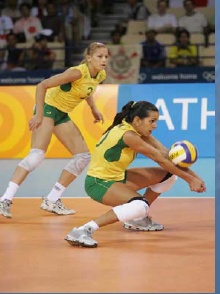 Bagher frontale

Bagher laterale

Palleggio
Aspetti tecnici della ricezione
Capacità morfologiche: mobilità articolare delle spalle e delle caviglie, extrarotazione e supinazione avambracci

Capacità percettive: analizzatore ottico

Capacità coordinative

Capacità attentive : attenzione di tipo selettivo
La posizione di partenza
Posizione ferma e reattiva: deve consentire un rapido spostamento

Piedi naturalmente divaricati sul piano frontale o sagittale

Il giocatore deve guardare il battitore
Piano di rimbalzo
AMPIO

SIMMETRICO

FORTE

COSTANTE
Impugnatura
la mano forte impugna la mano debole

Adattamento: presa a pollici in fuori per una maggiore extrarotazione dell’avambraccio
Contatto del pallone
Il contatto ideale del pallone è all’altezza del baricentro

Le spalle sono chiuse e in avanti, il busto è inclinato in avanti

Le braccia extraruotate sono lontano dal corpo, si uniscono direttamente sul pallone  ed esercitano un’azione di guida e controllo
Azione degli arti inferiori
Si spostano prima i piedi e poi si va a formare il piano di rimbalzo

Spostamento di un passo 
    completo verso la palla nella 
    giusta direzione e con il tempo 
    corretto: ricerca dell’equilibrio

Contro movimento arti inferiori

 Spinta delle caviglie (componente orizzontale)
Spostamento
Capacità visiva: attenzione degli occhi (palla, punto rete)

Analisi della traiettoria: direzione, velocità e profondità del pallone (guardare il pallone anche quando entra in contatto con le braccia)

Tempo dello spostamento: inizia quando il battitore colpisce il pallone, finisce quando il pallone supera la rete

Dinamismo dei piedi (mobilità articolare della caviglia)
Ritmo corretto di spostamento
2
         1
        B                                      3 R
1 Battuta
      2 Pallone sulla rete
      3 Spostamento e      
         contatto della palla
Adattamento e orientamento del piano di rimbalzo
Adattamento sul piano frontale: la distanza da rete
Adattamento e orientamento del piano di rimbalzo
Orientamento delle spalle
             Orientamento dei piedi
Ricezione con bagher laterale
Piedi divaricati sul piano sagittale 

Anticipo  della spalla esterna

Asse  delle spalle inclinato verso l’interno

Uscendo dalla traiettoria della palla si orienta l’asse  delle spalle in funzione della posizione dell’alzatore

La direzione è data dalle braccia e dal piede avanzato
Ricezione con bagher laterale
con lo spostamento di un appoggio 

Anticipo della spalla esterna

L’asse delle spalle si inclina verso l’interno per orientare il piano di rimbalzo
La ricezione con palla corta
posizione bassa con un piede 
   davanti all’altro e con le braccia parallele al terreno

inginocchiata avanti: con 
   l’appoggio del ginocchio a terra
Ricezione in palleggio
Piedi naturalmente divaricati

Braccia alte davanti al capo, mani davanti alla fronte

Anticipare : tutto il corpo dietro alla palla

Mani aperte, dita e polsi rigidi, la palla deve essere colpita davanti alla fronte
Metodologia di allenamento
E’ un fondamentale di precisione che richiede attenzione, freschezza mentale (con i giovani inserirlo ad inizio allenamento)

L’allenamento è individuale e richiede un alto numero di ripetizioni

La capacità di attenzione è limitata

Progressione tecnica dall’analitico al globale, dal semplice al difficile
Esercitazioni analitiche
Individuali: bagher contro il muro

A coppie

A gruppi di tre o quattro

Esercitazioni specifiche con battuta dell’allenatore
Esercitazioni sintetiche
Ricezione individuale: traiettoria determinata, variazione di traiettoria

Ricezione e alzata, ricezione e copertura

Sistema di ricezione: linee di ricezione e zone di conflitto

Allenamento per rendimento: sistema di punteggio a obiettivo